Опыт реализации ФГОС на примере работы кружка внеурочной деятельности «Инфознайка»
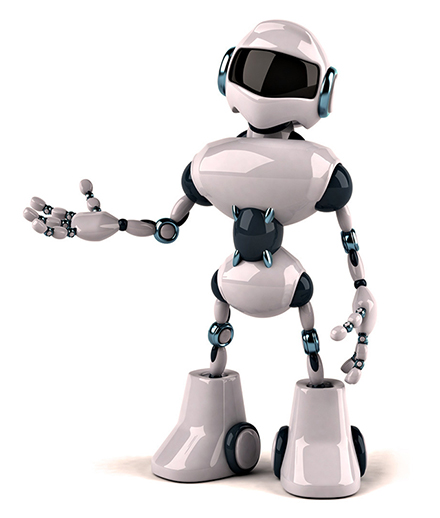 Черемискина Людмила Павловнаучитель МАОУ СОШ №2 ст. Павловской
Изменяющийся мир
Новые возможности
Новые технологии
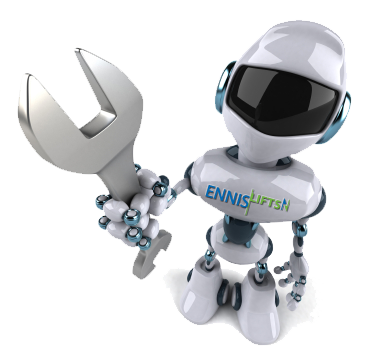 Робототехника
Образование
ФГОС нового поколения
Организация внеурочной деятельности
Программа кружка «Инфознайка»
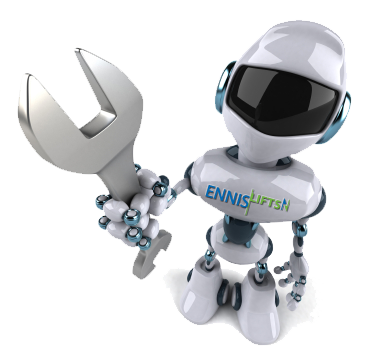 8-10 лет
102 ч, 1 ч в неделю 3 года
Кружок «Инфознайка»:
Конструкторы
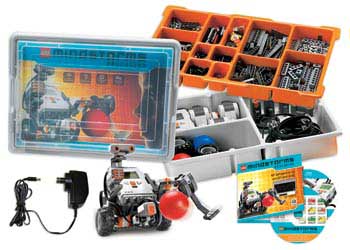 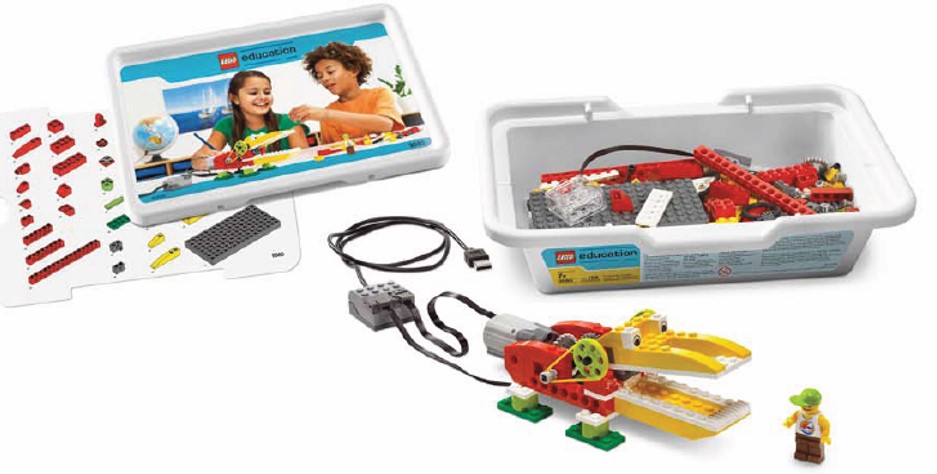 Lego Wedo
Lego NXT
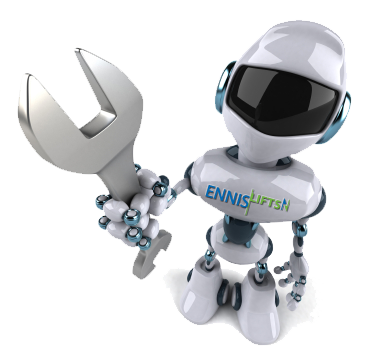 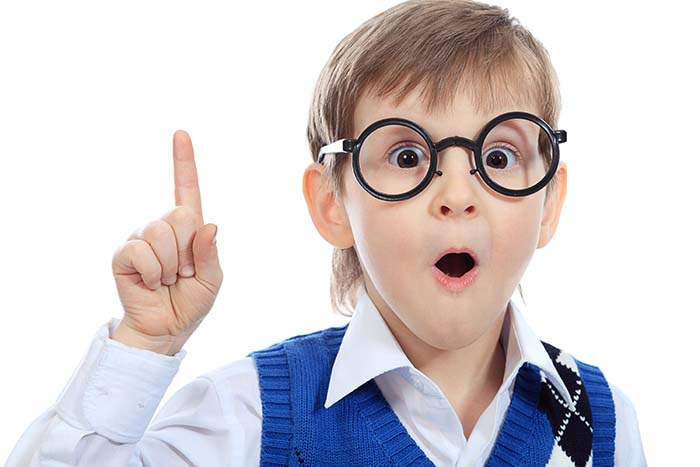 Чему учить?
Программировать?
Действовать по алгоритму?
Развивать творческий потенциал?
Изготавливать конструкции?
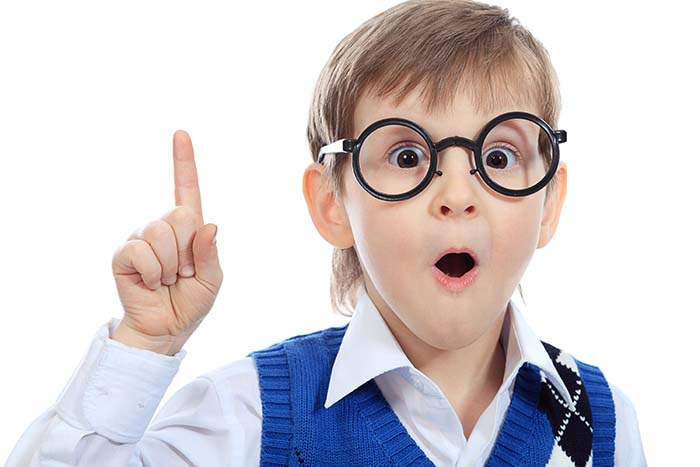 Цель?
Сформировать навык работы с проектом
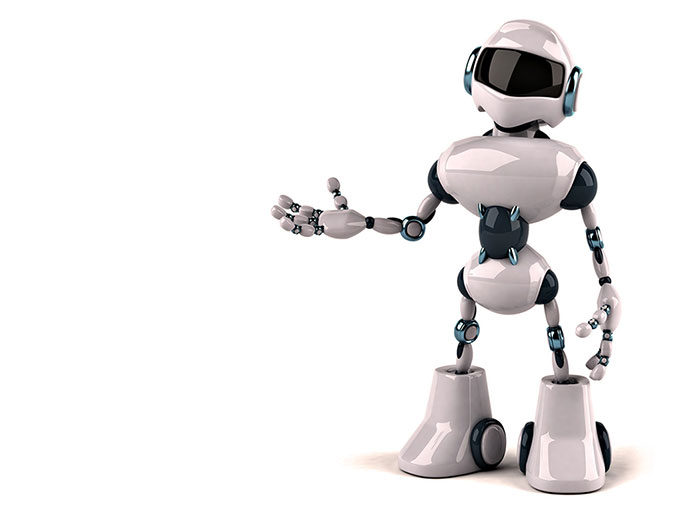 Проектная деятельность:
Темы проектов:
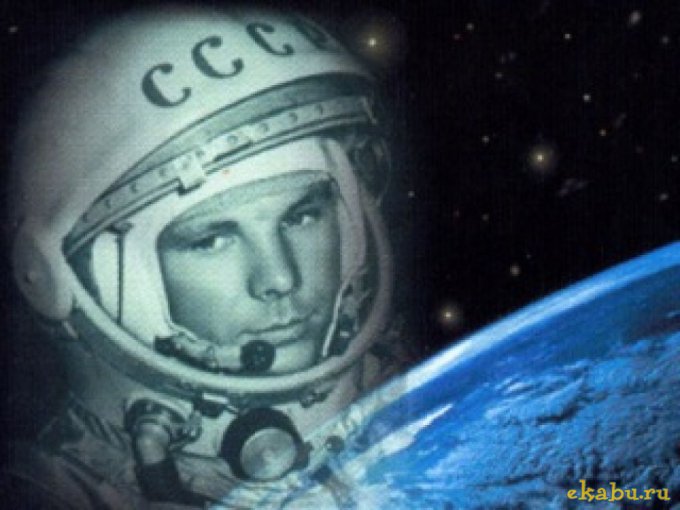 Школа, ее кабинеты;
Приближающиеся праздники;
Дом, территория около дома
И т.д.
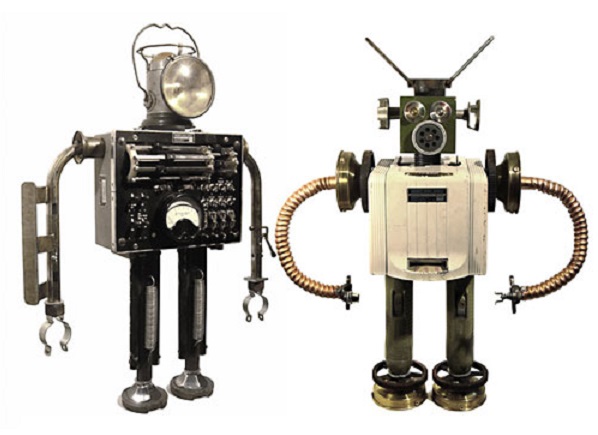 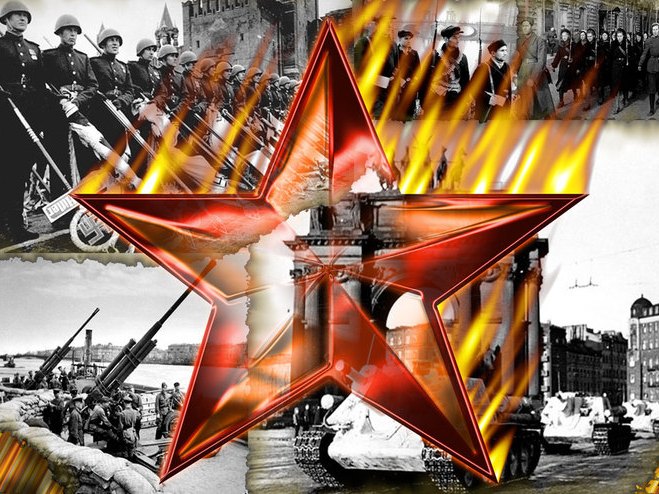 Главное – умение представить свою работу!
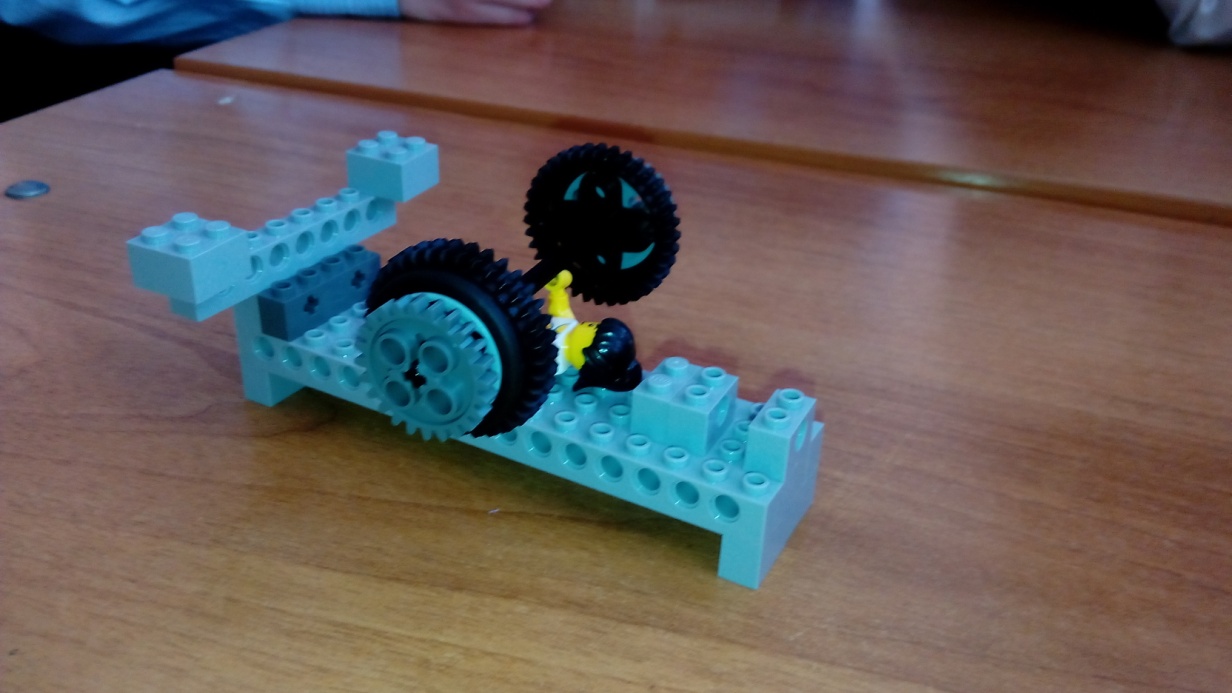 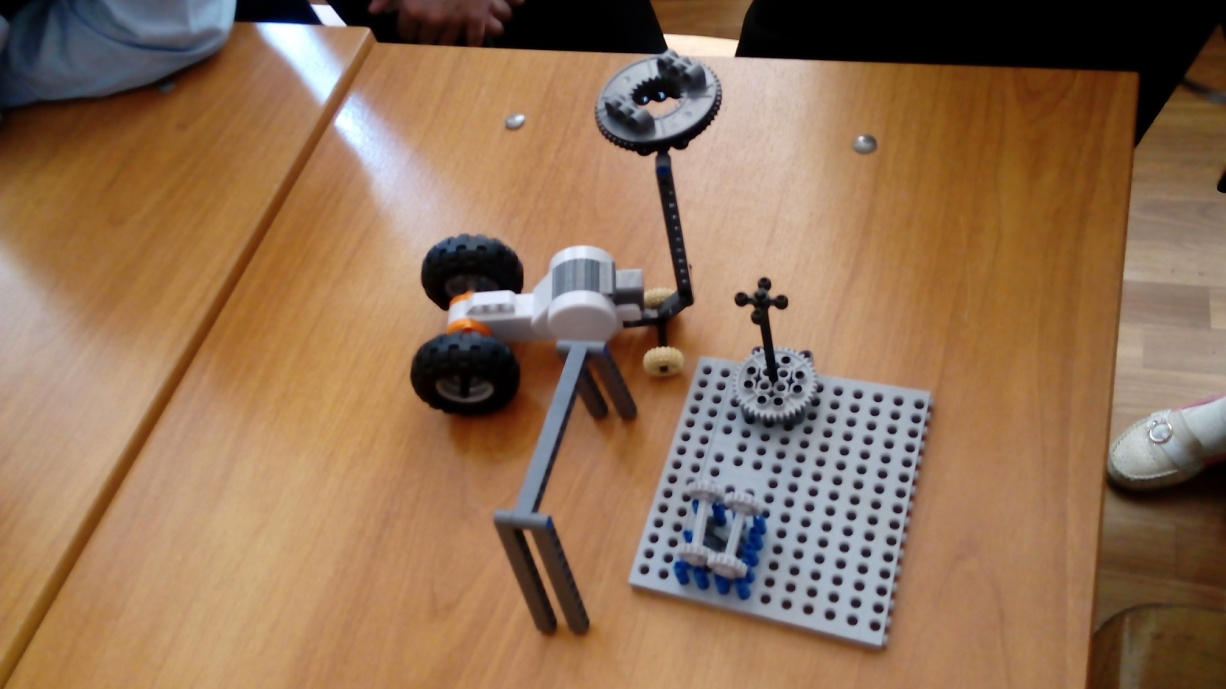 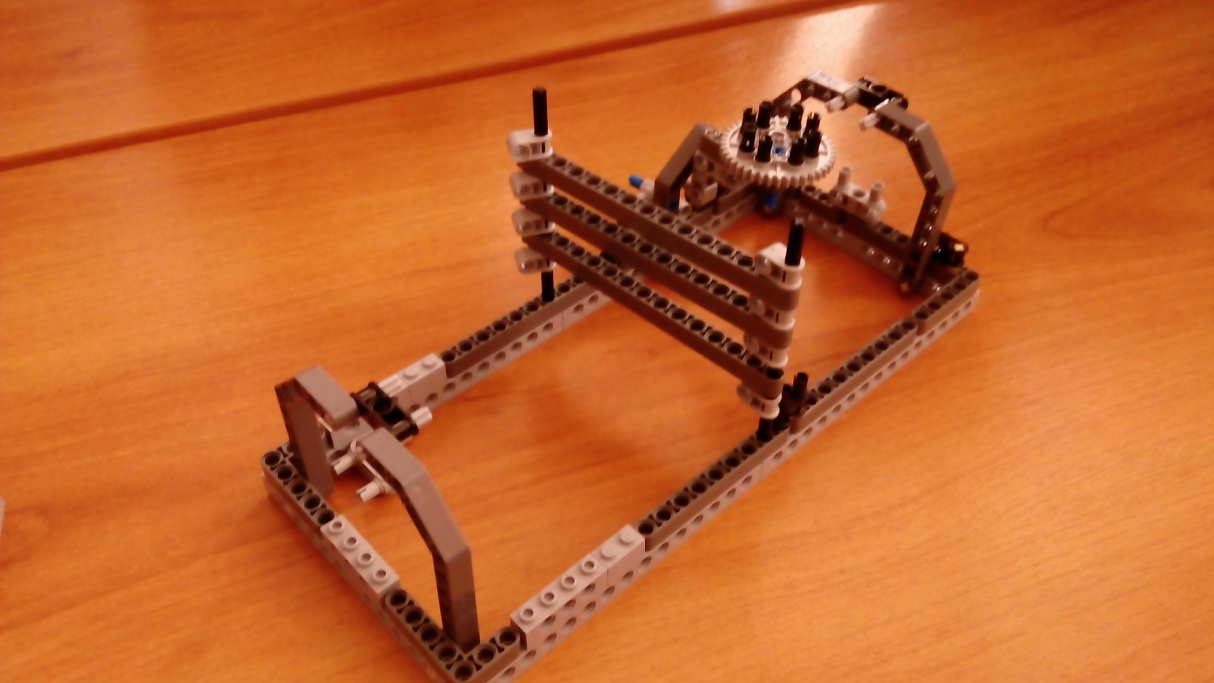 Спортивный зал
Главное – умение представить свою работу!
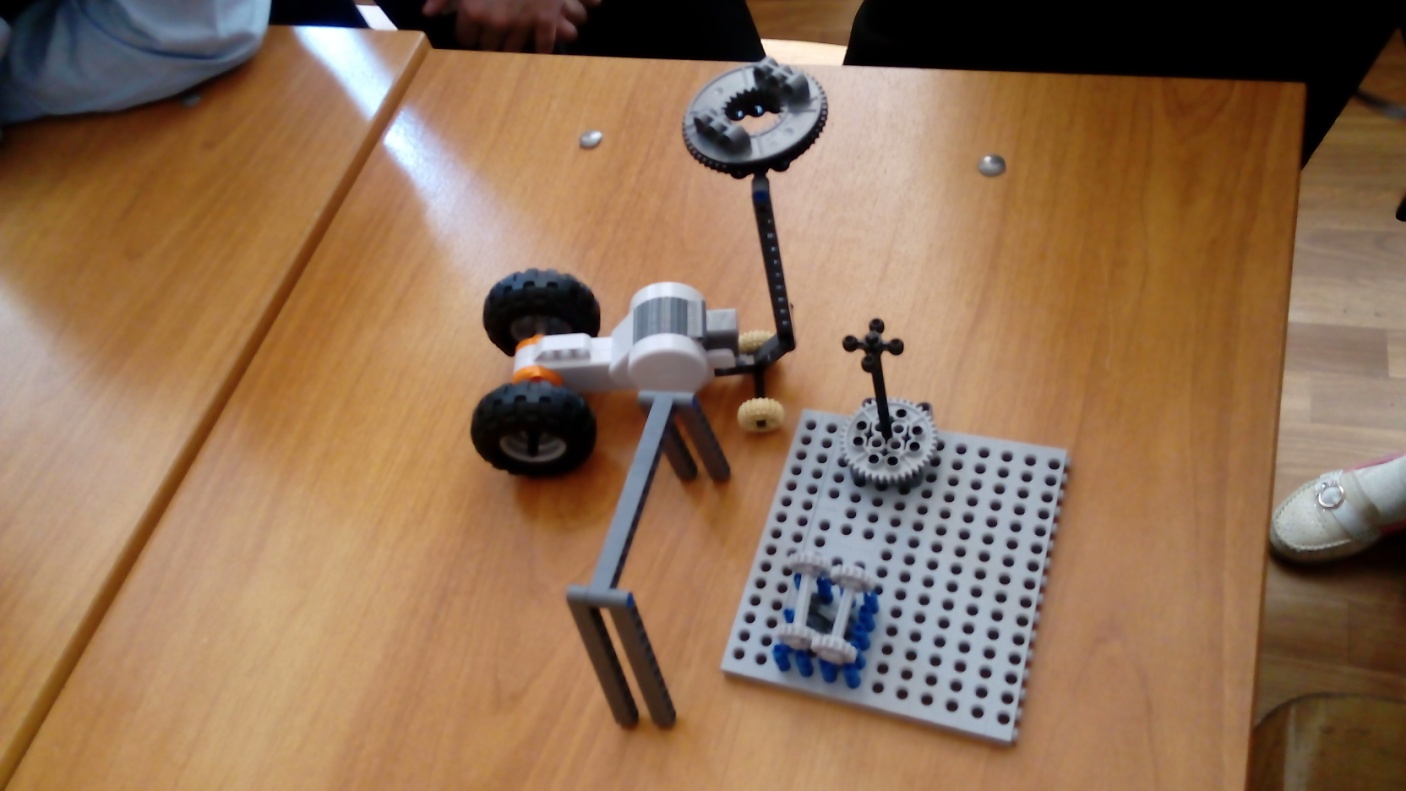 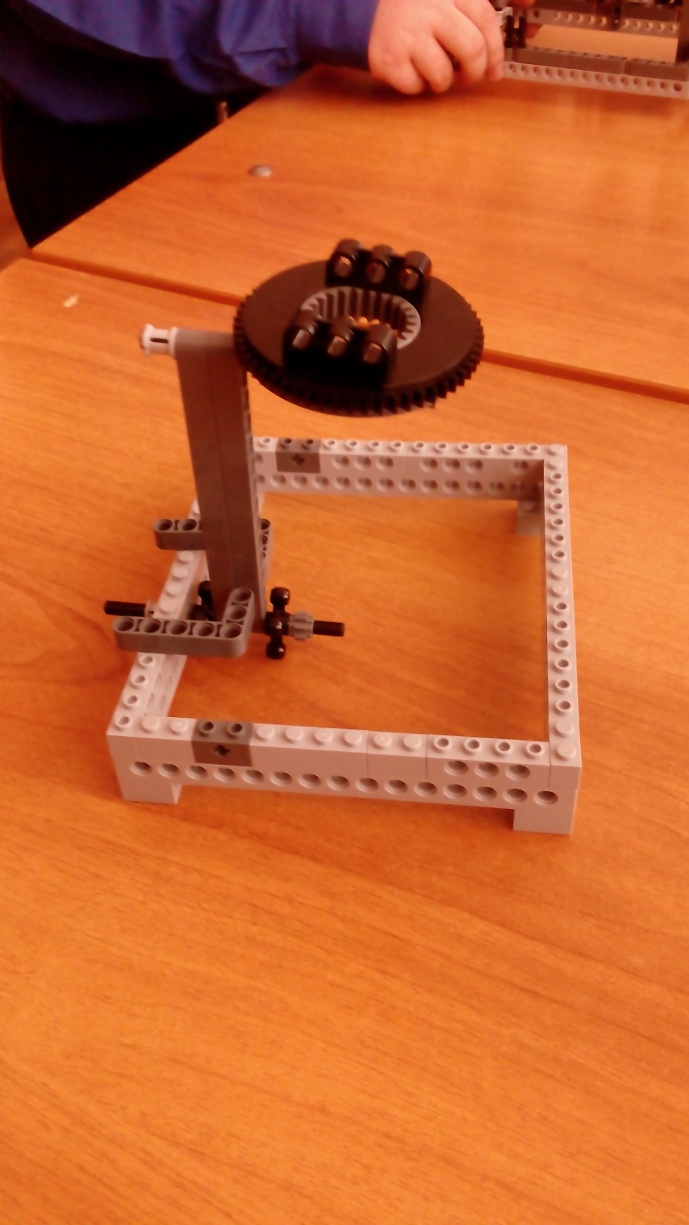 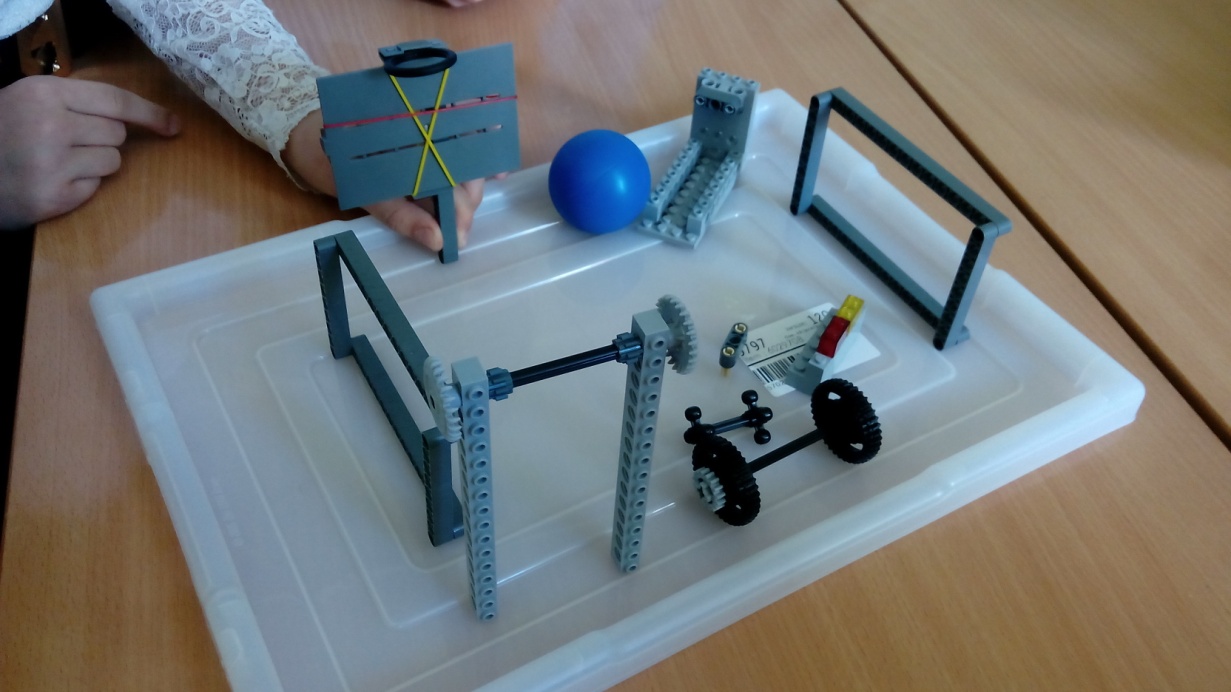 Спортивный зал
Главное – умение представить свою работу!
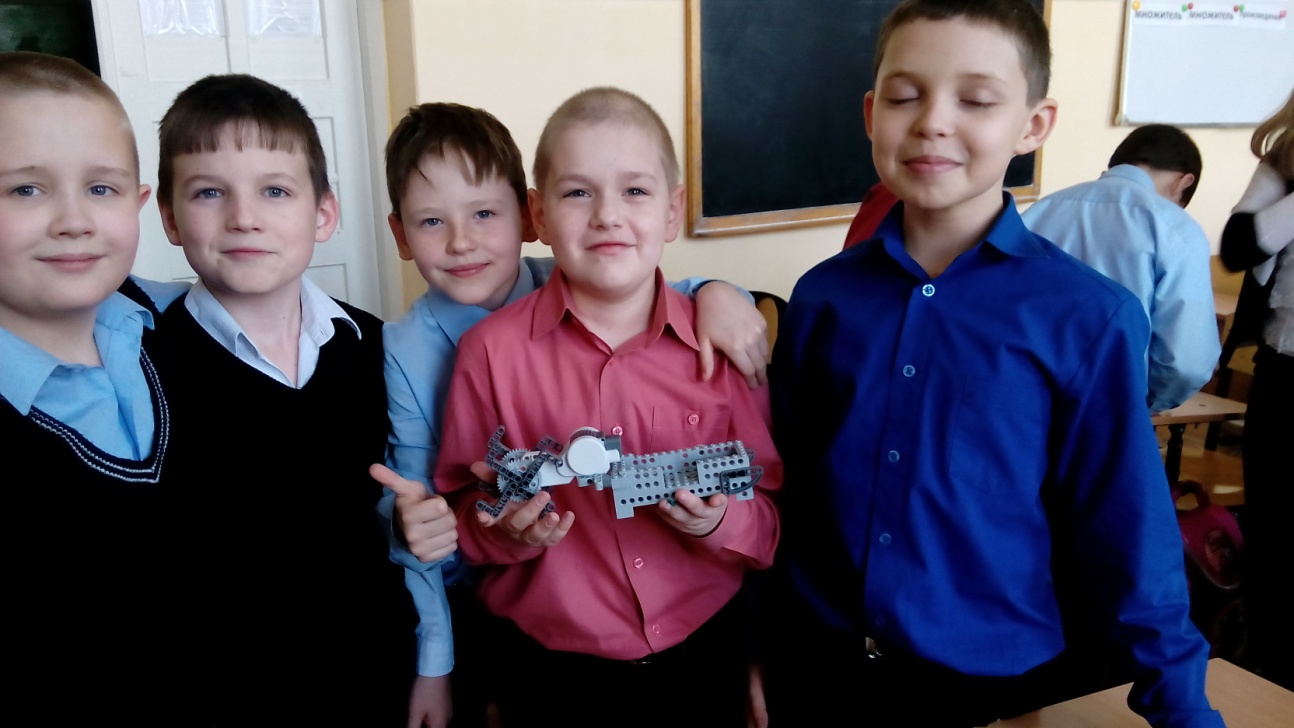 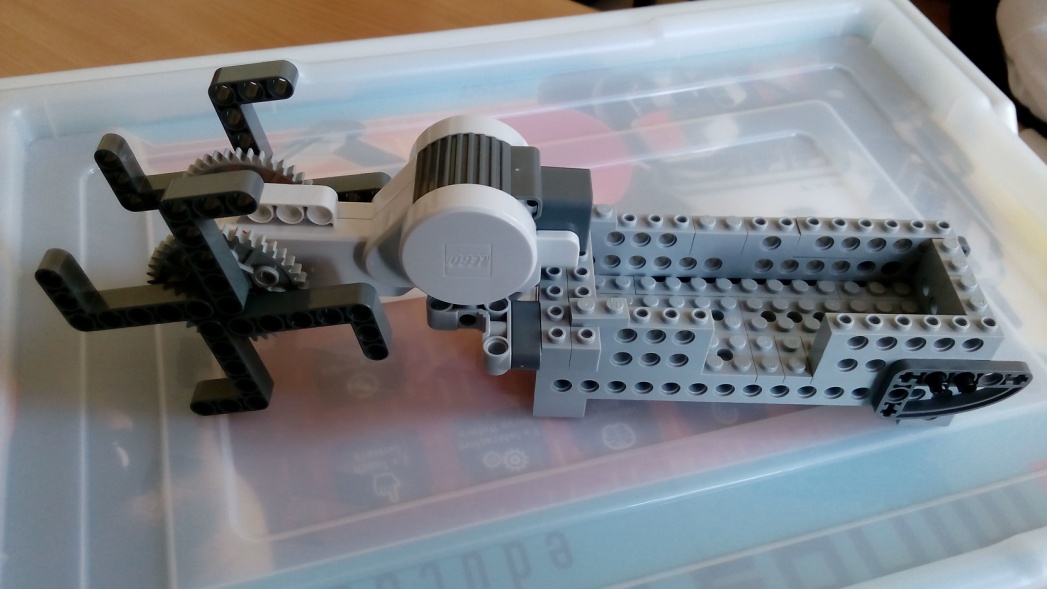 Водный транспорт
Главное – умение представить свою работу!
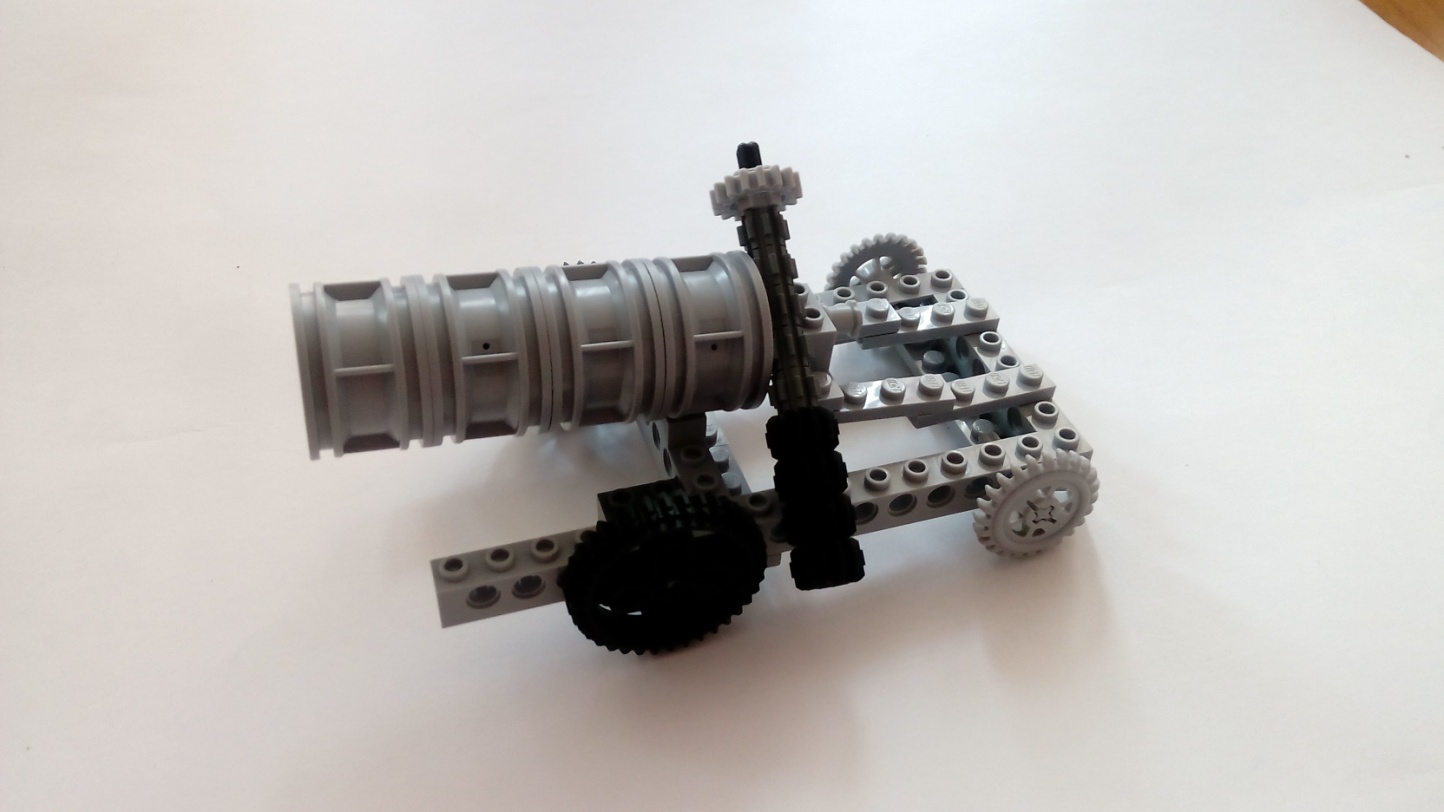 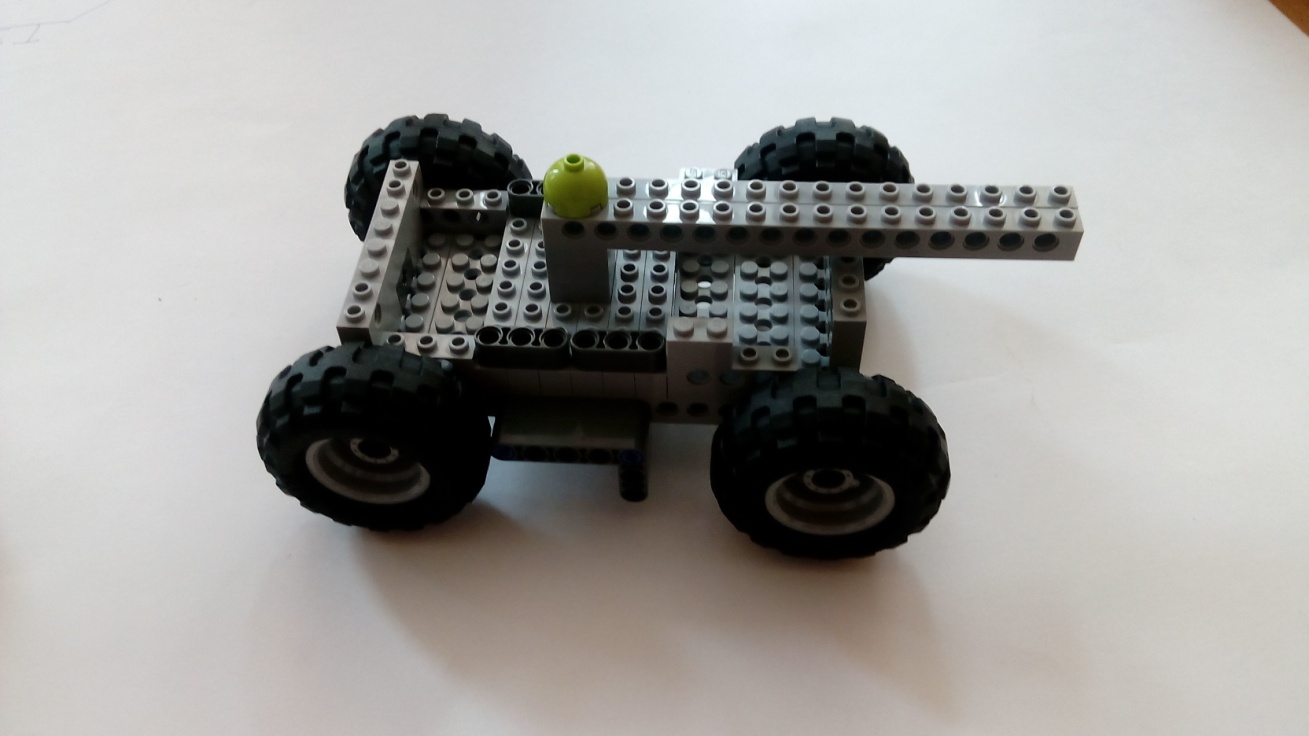 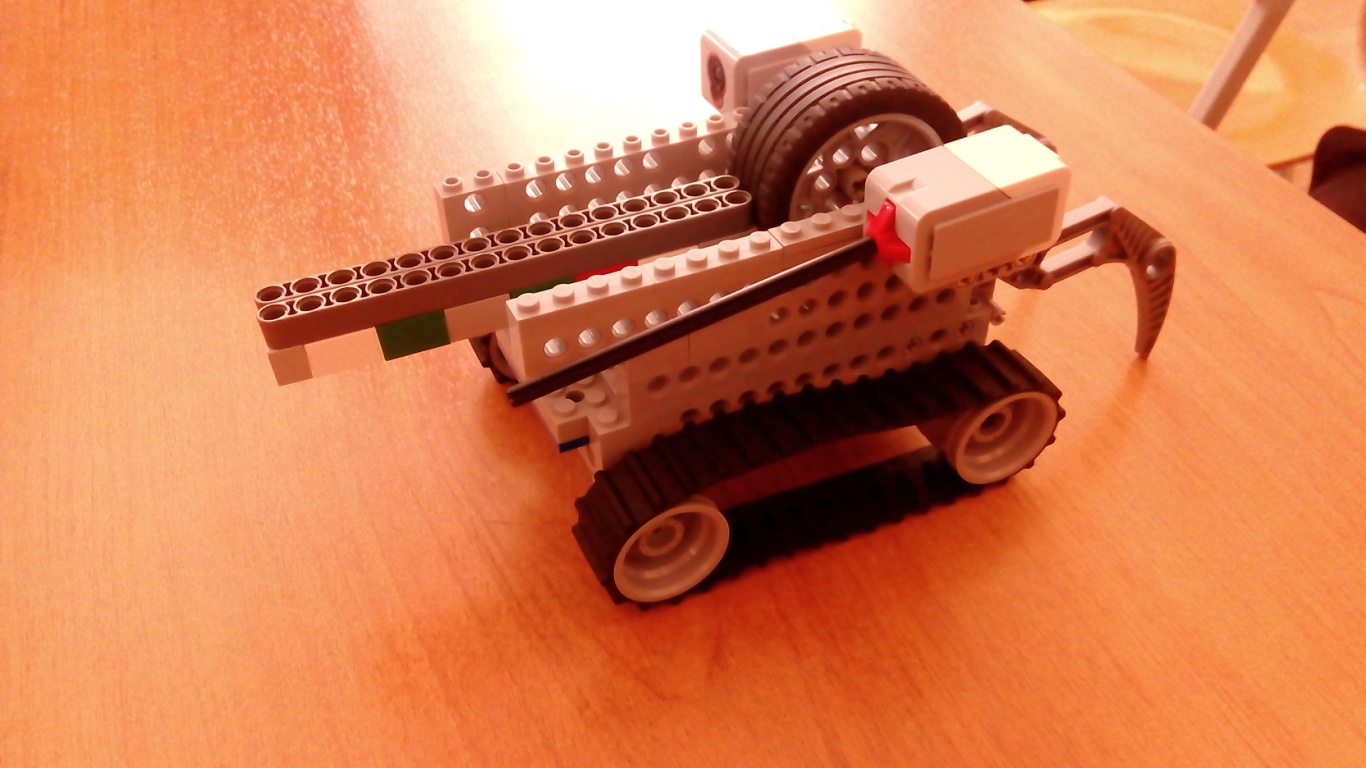 Военная техника
Главное – умение представить свою работу!
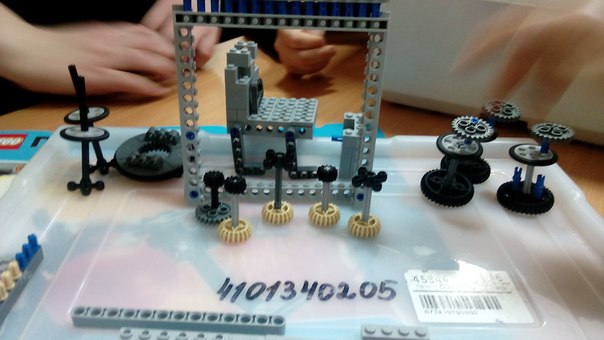 Музыкальные инструменты
Результаты:
Результаты:
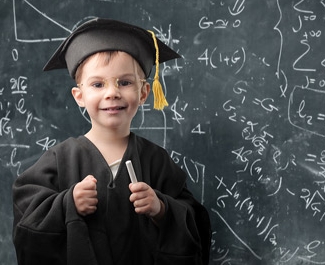 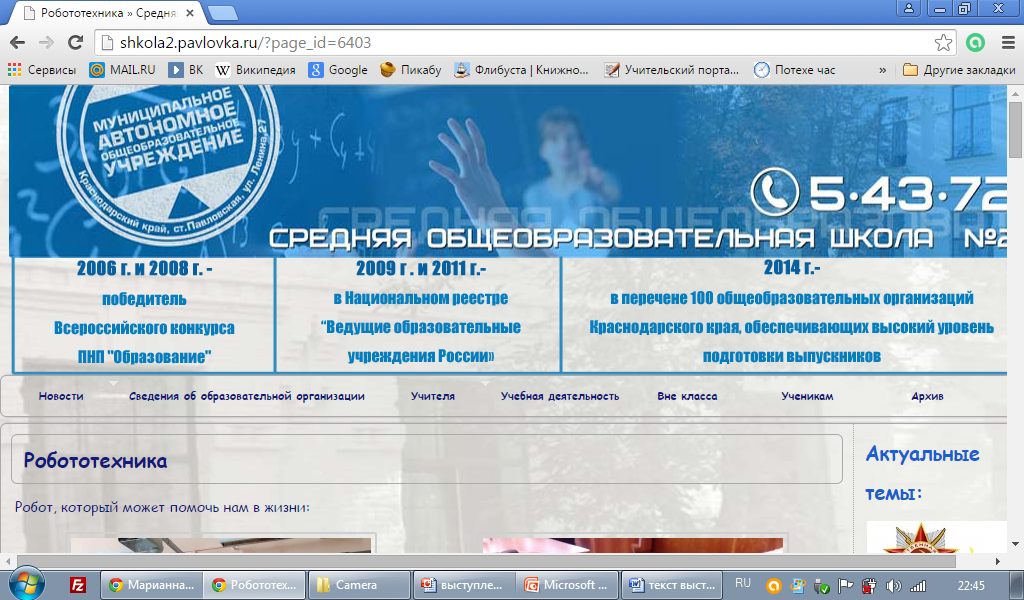 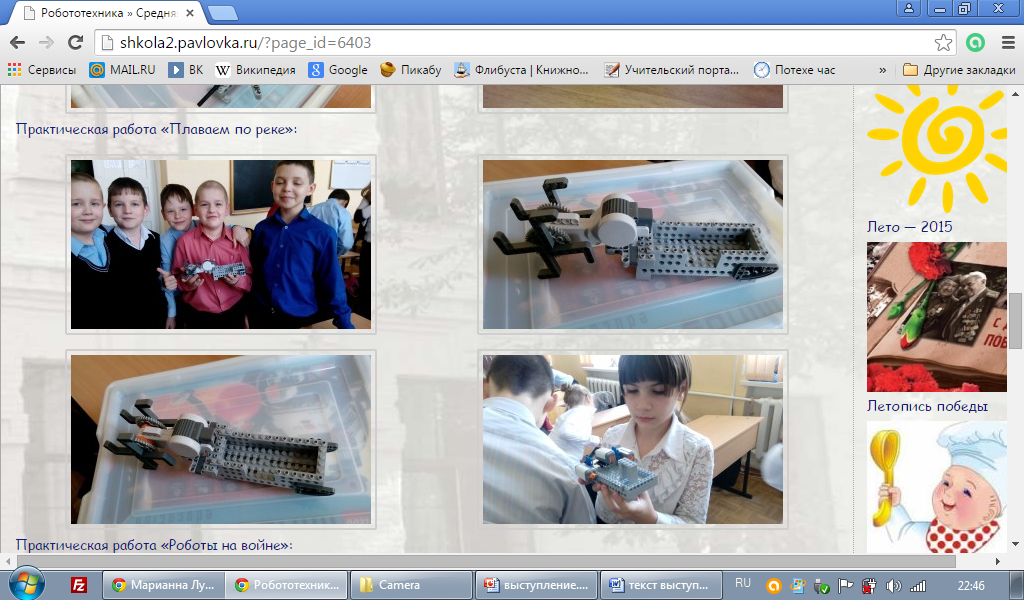 Результаты работы кружка
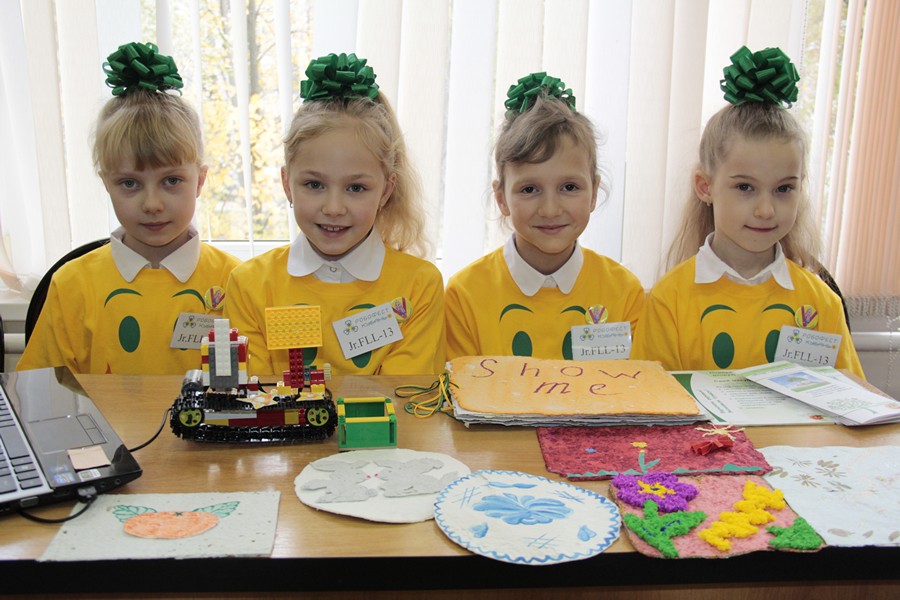 Команда «Мандаринки-Д». 
Победа в номинации «Образец  мастерства» 
на фестивале «Робофест-Кубань», 2015 г.
Результаты работы кружка
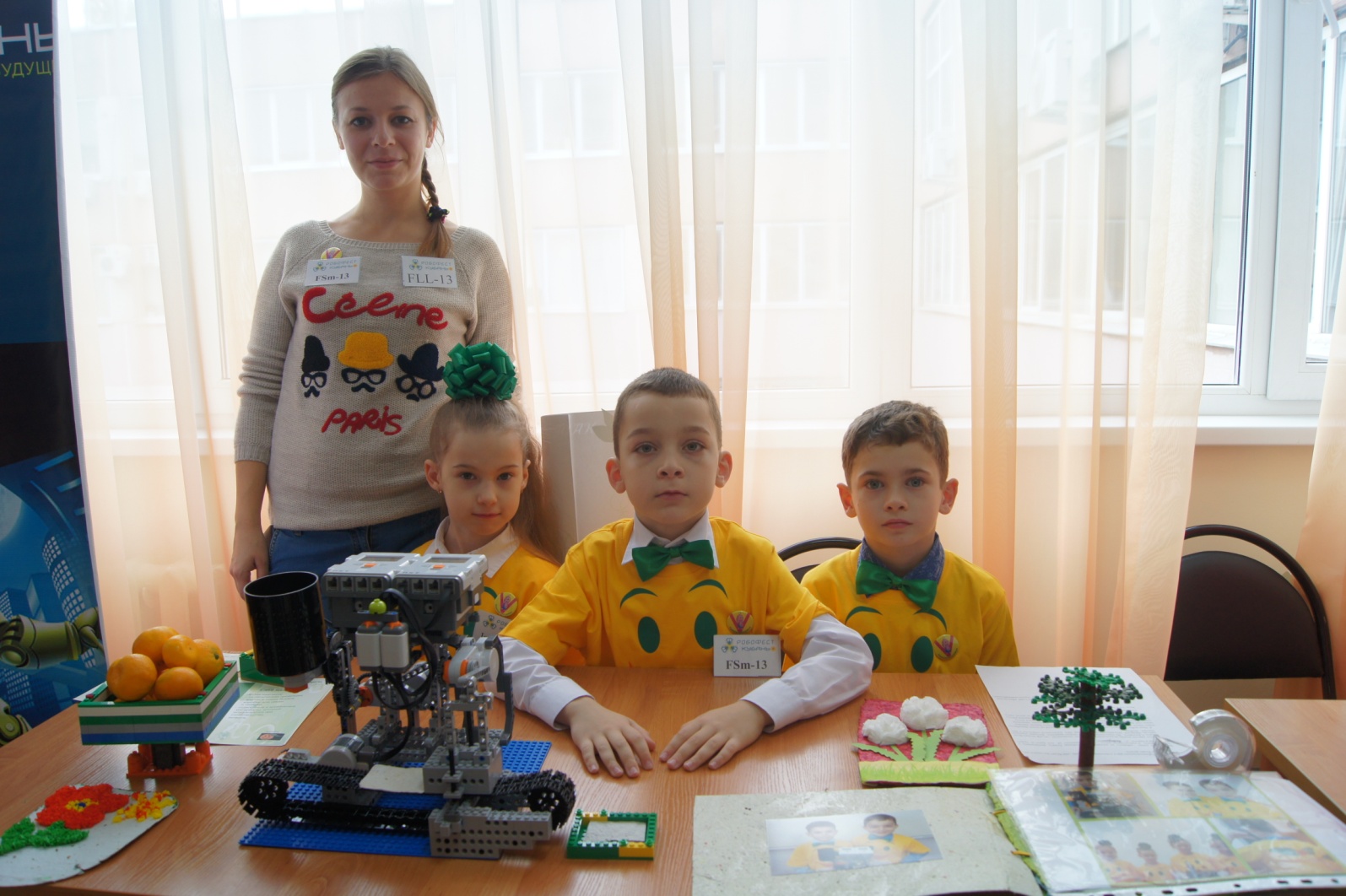 Команда «Мандаринки-М» 
II место в направлении Freestyle (младшая группа)
на фестивале «Робофест-Кубань», 2015 г.
Результаты работы кружка
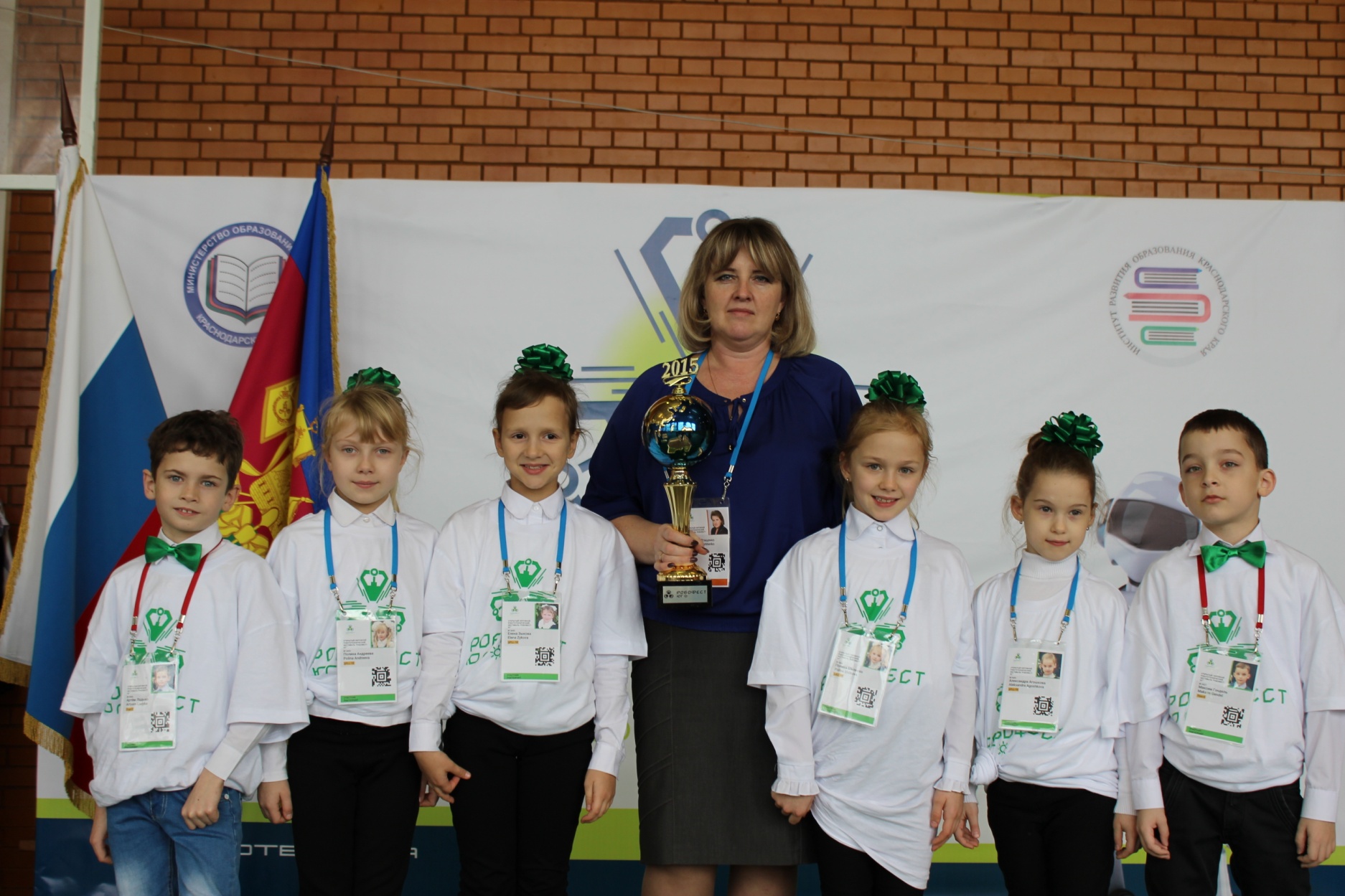 Команда «Мандаринки-Д». 
Победа в номинации «Образец  мастерства» 
на фестивале «Робофест-Кубань», 2015 г.
Результаты работы кружка
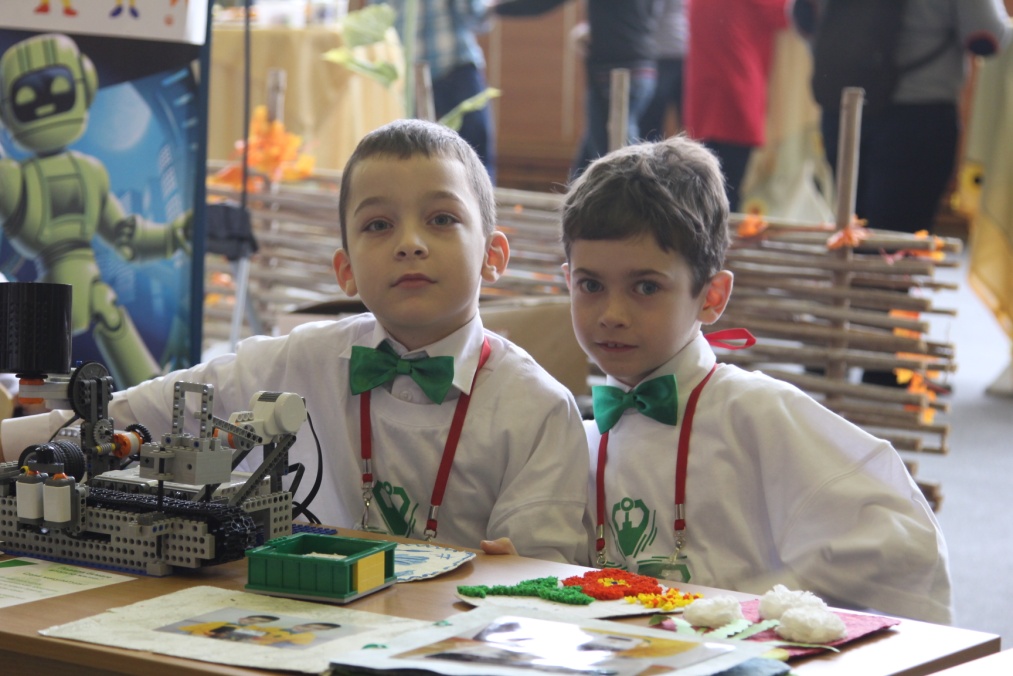 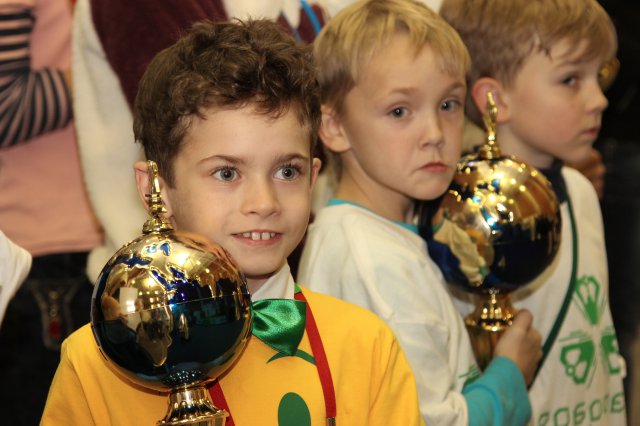 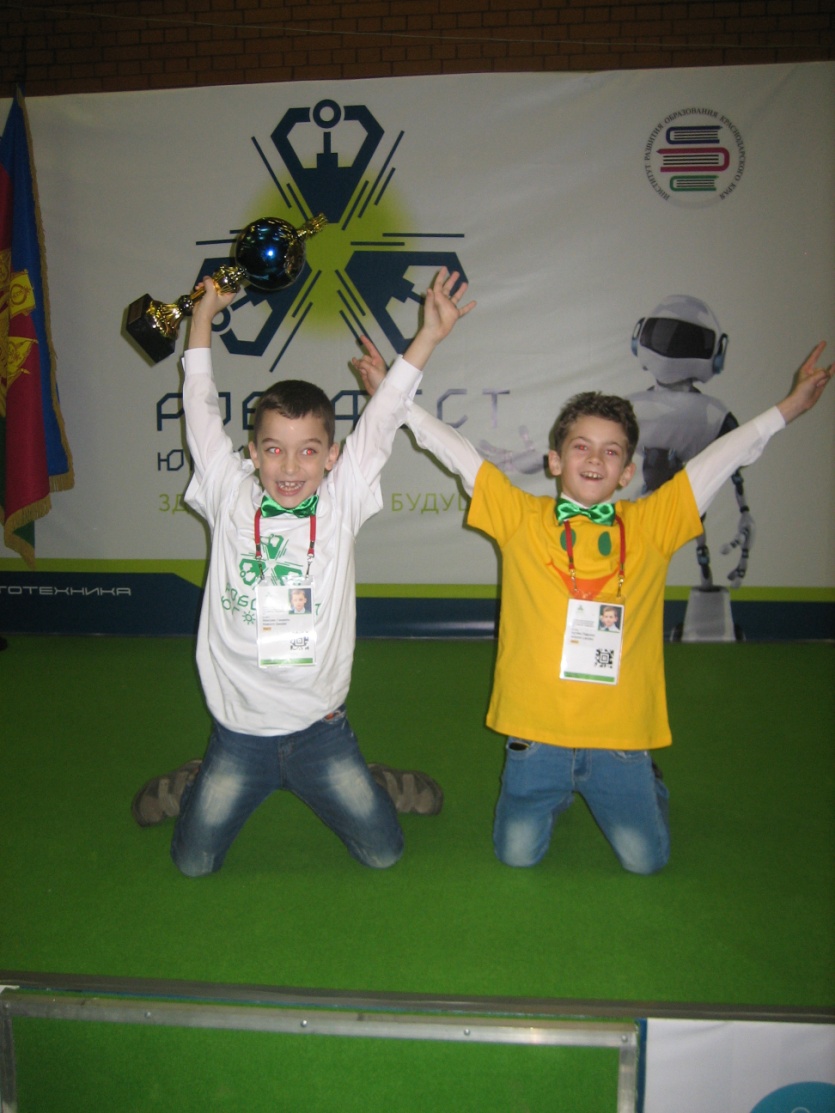 Команда «Мандаринки-М» 
II место в направлении Freestyle (младшая группа)
на фестивале «Робофест-ЮГ», 2015 г.